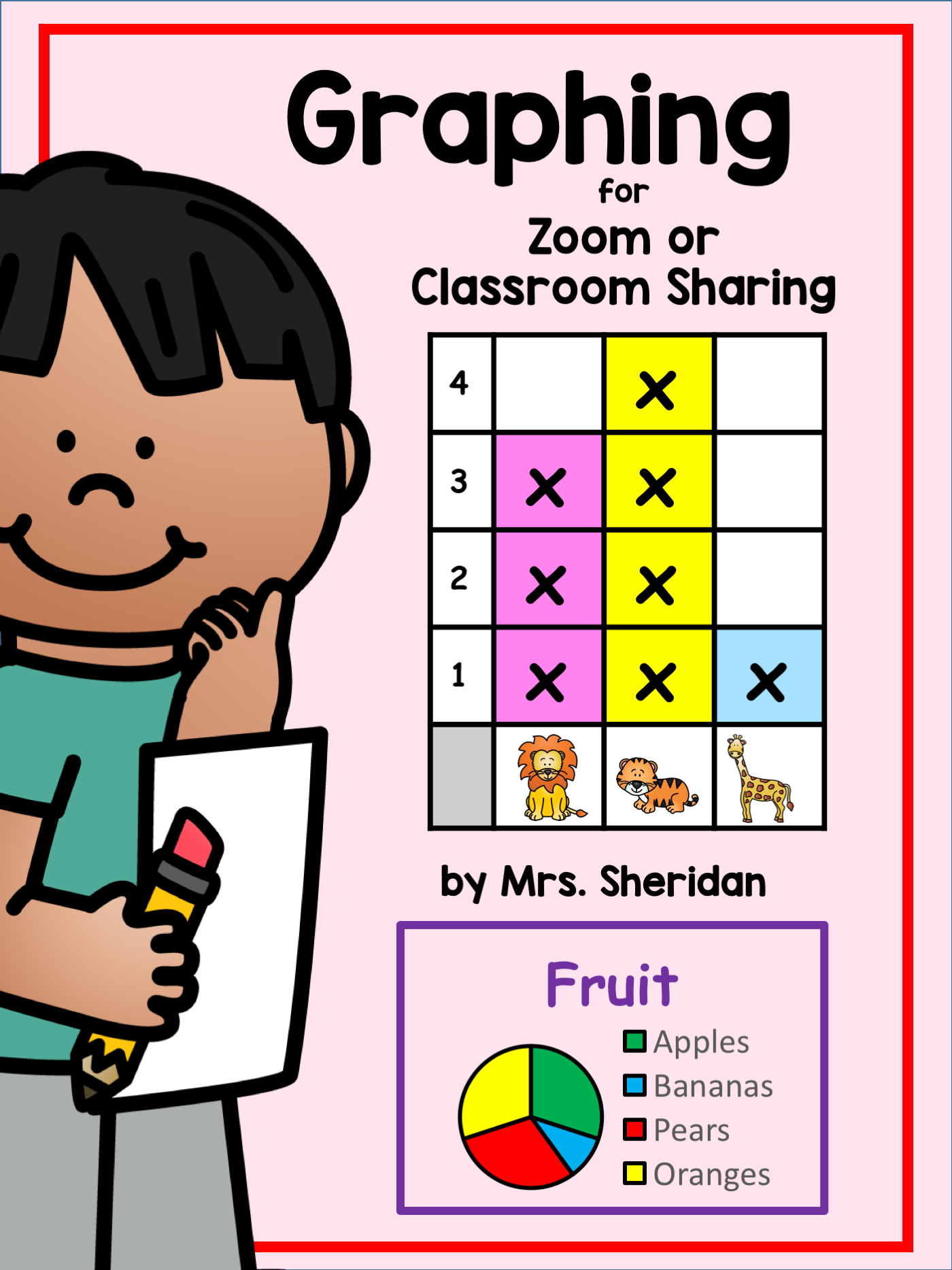 ?
?
?
?
?
?
?
?
?
?
?